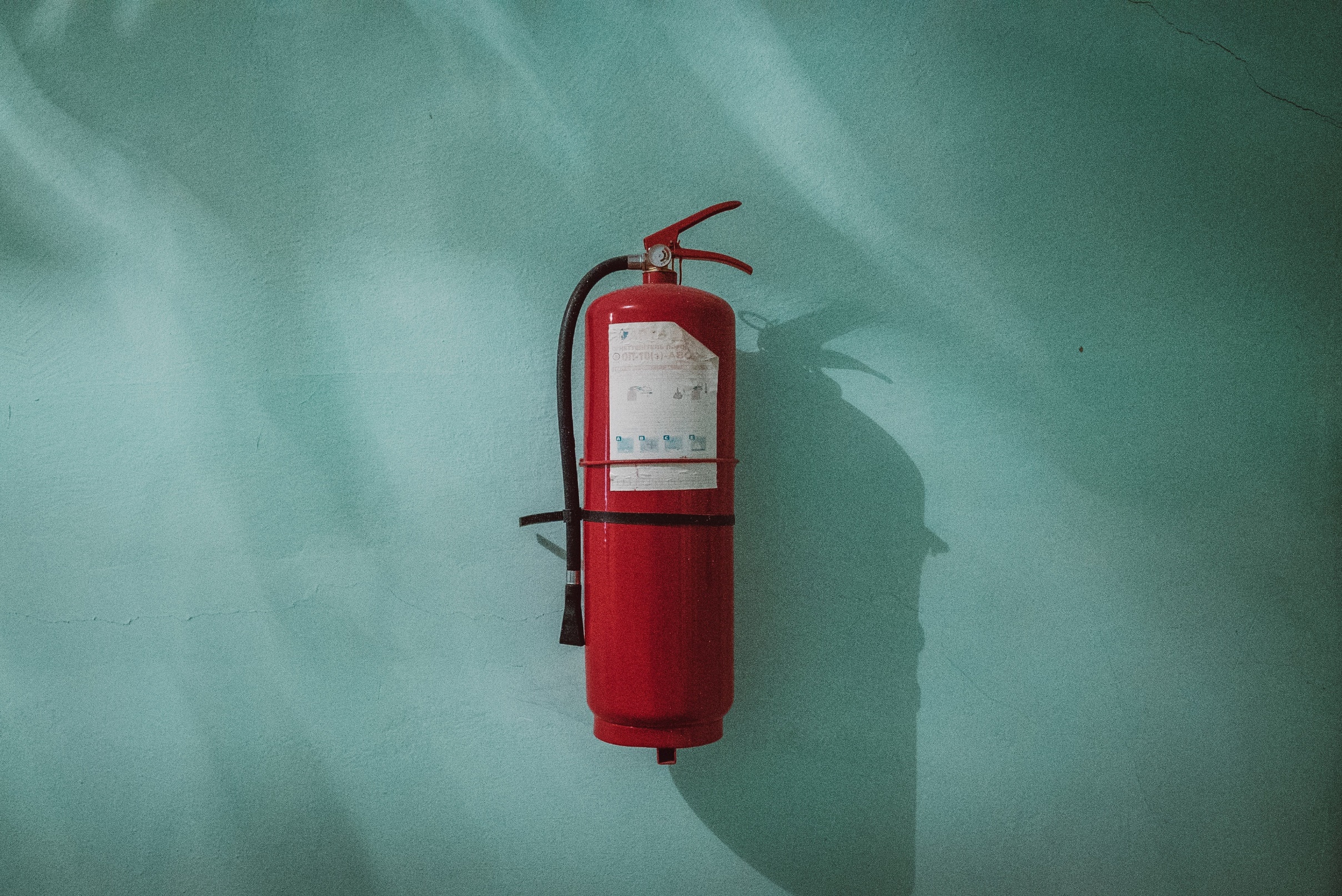 Законопроект 4241:
ініціатива по захисту фізичних осіб при врегулюванні простроченої заборгованості
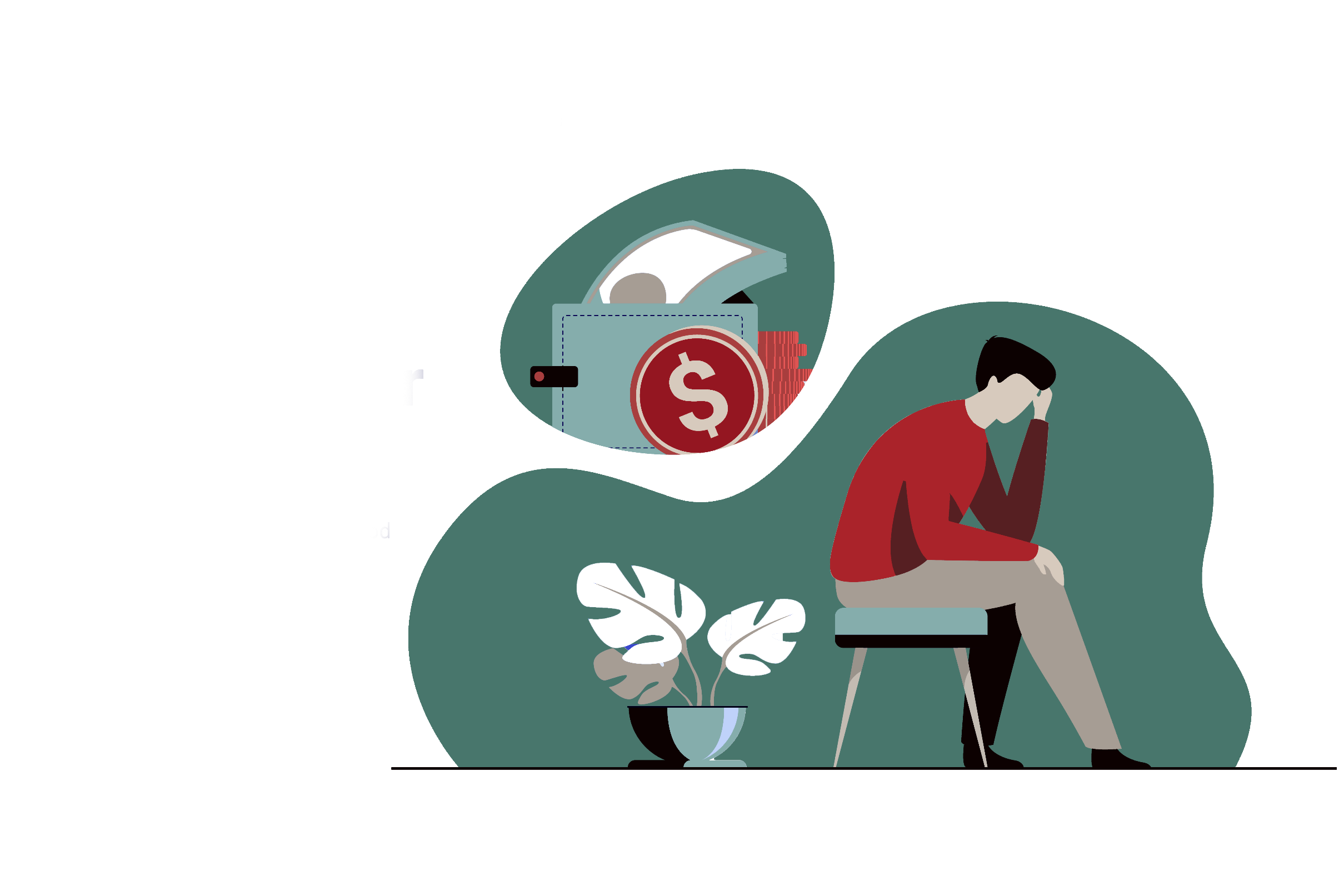 Проект 4241
ПРО ЩО ВІН?
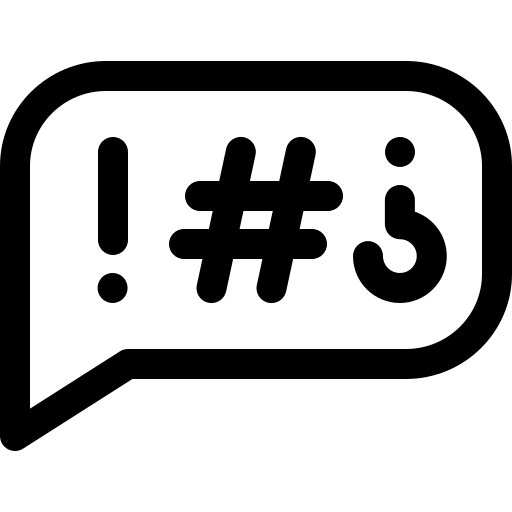 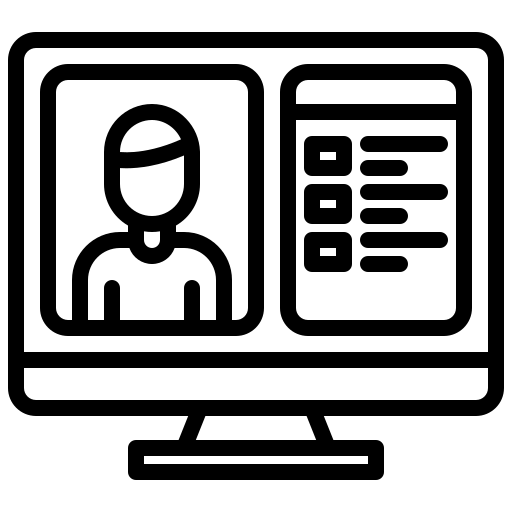 Створення
правового поля
Реєстр колекторських компаній
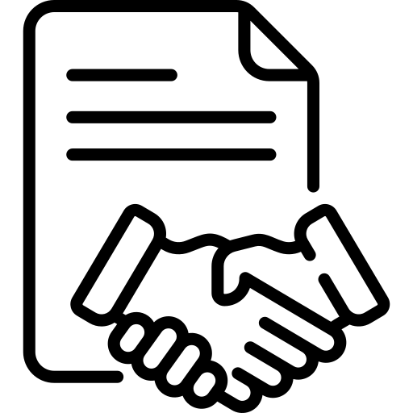 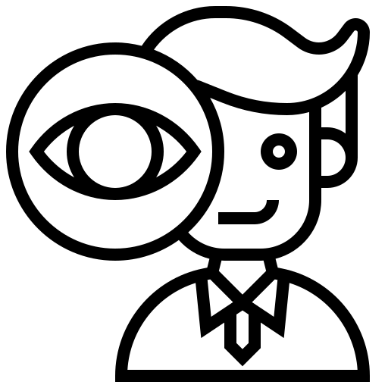 Нові вимоги до 
договорів
Контрольні повноваження НБУ
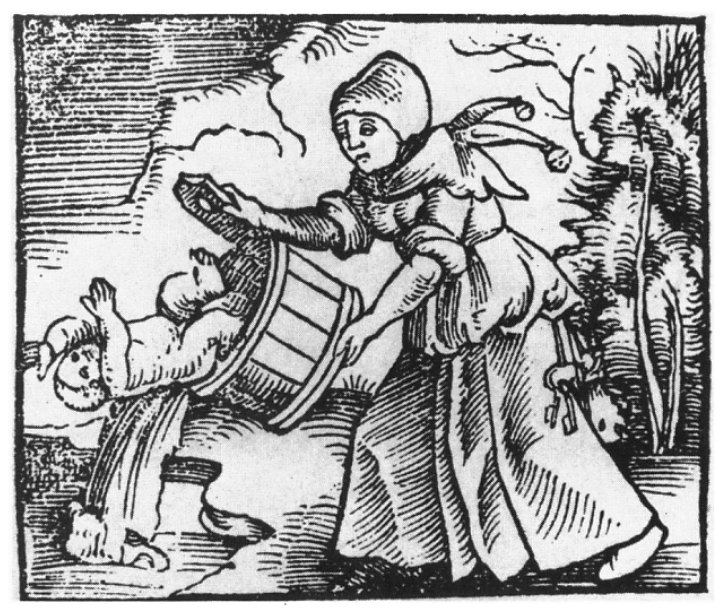 Друге читання: 
завдання-максимум для законодавця – з купеллю не викинути дитину
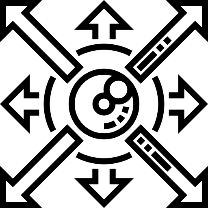 Розширення сфери дії проекту
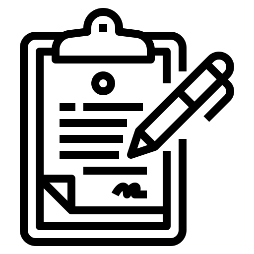 Зміна правил отримання згоди поручителя
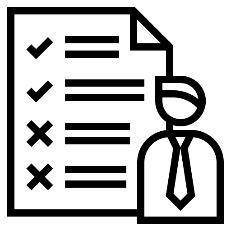 ПОТЕНЦІЙНІ ЗМІНИ
Підвищення вимог до персоналу
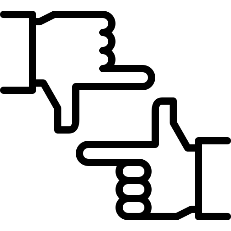 Встановлення вичерпного переліку дій, що можуть вчинятися при стягненні заборгованості
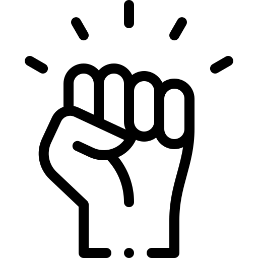 Обмеження повноважень НБУ
TIMELINE
проекту
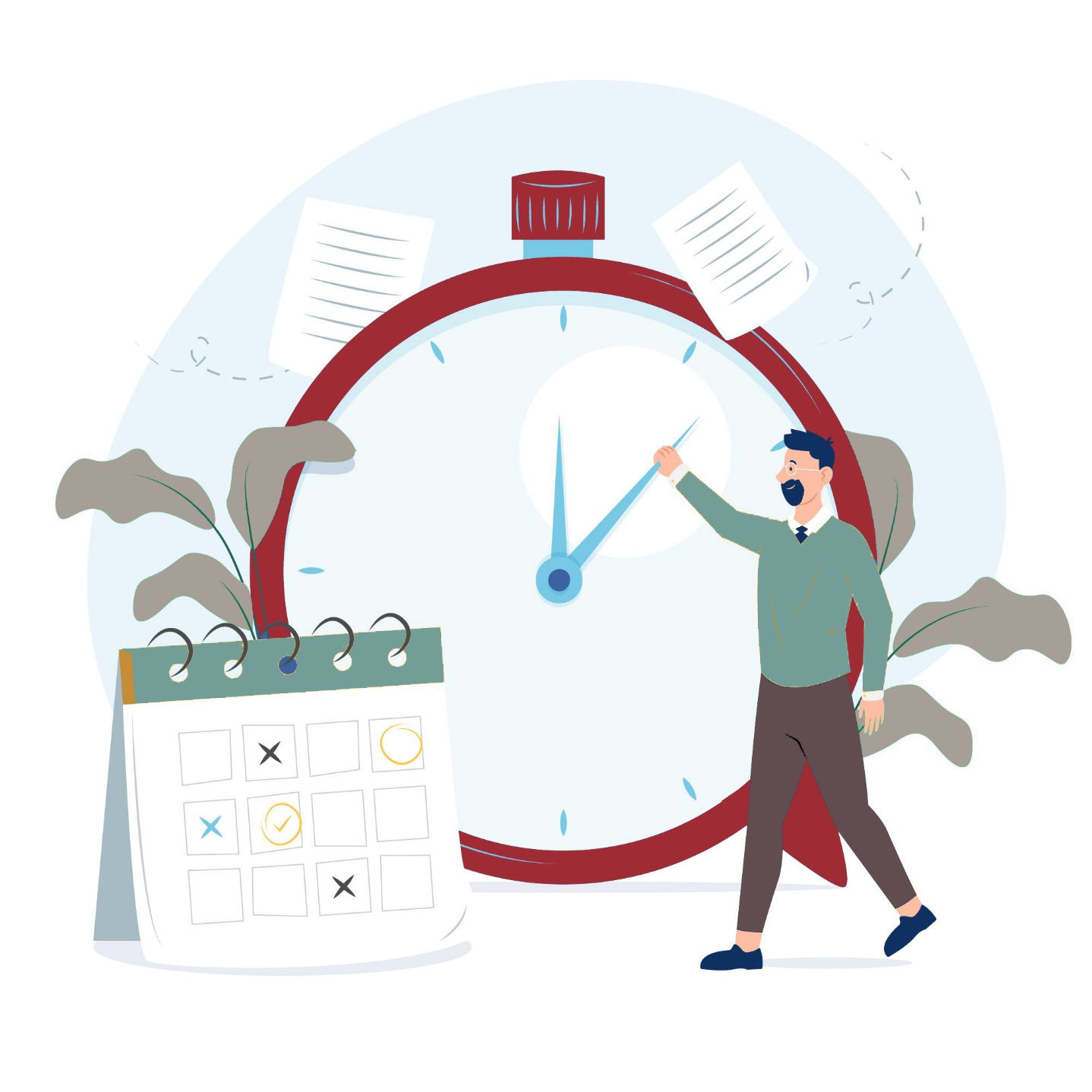 ≈ середина березня
набрання чинності Законом,
обов’язок виконувати вимоги ст.24
≈ середина червня
введення Закону в дію, початок функціонування Реєстру
≈ середина липня
початок повноцінного функціонування
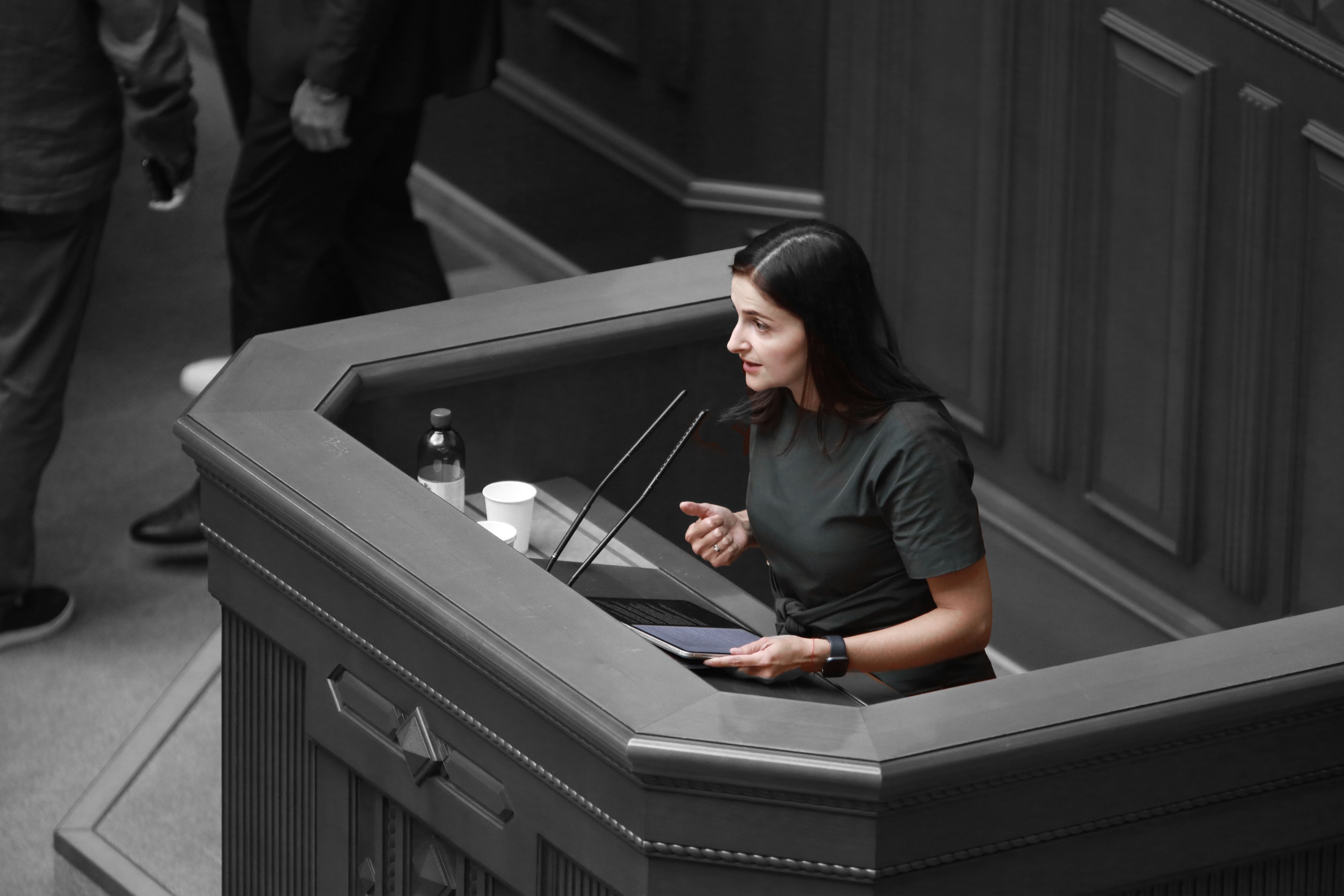 ДЯКУЮ.
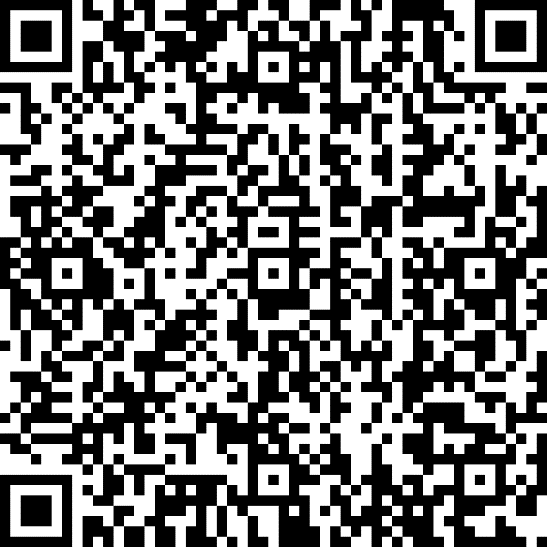 vasylevska-smahliuk@rada.gov.ua